Photosensor R&D: Status & Plans at Prague
Jaroslav Zalesak
Road map - Liquid Nitrogen Photodetectors Measurement Lab
2017
Building laboratory
Crucial to be involved and responsible in EoI (spring/summer consortia formation)
Dewars with LN2 with pumping equipment, Electronics rack(s) with VME crates
Measurement table with the Cold/cryogenic (black) box
First measurement on the characteristics  of different SiPM (SensL, Hammamatsu)
Long-term measurement of PD samples with some variety in models
Might we have some input on ProtoDune PDS.
2018 
Full setup for the Lab with multi -line and -task measurements
Automatisation of the Test stand for quick and repeating measurement under different condition requested by the DUNE experiment.
2019 
Input for DUNE TDR for Far detectors, in particular Photon detection system (PDS)
Qualification of the Laboratory for the SiPM QA/QC.
2020-2021
QA/QC test of ~ thousands SiPMs for building 1st FD module (starting 2021)
Participation in the task accordingly EoI defined in 2017
2022-2024+  continuous work for the FD modules assembly.
2
Photo-detection laboratory @ PRG
Moved and rebuild this Spring 
Using VME ADC read-out with LabView on PCs
LED driver remotely controlled (~ns width pulses) @ 400 nm
Power sources – ability to program them.

2-3 scientists, 1-2 engineers, 1-2 technical stuff.
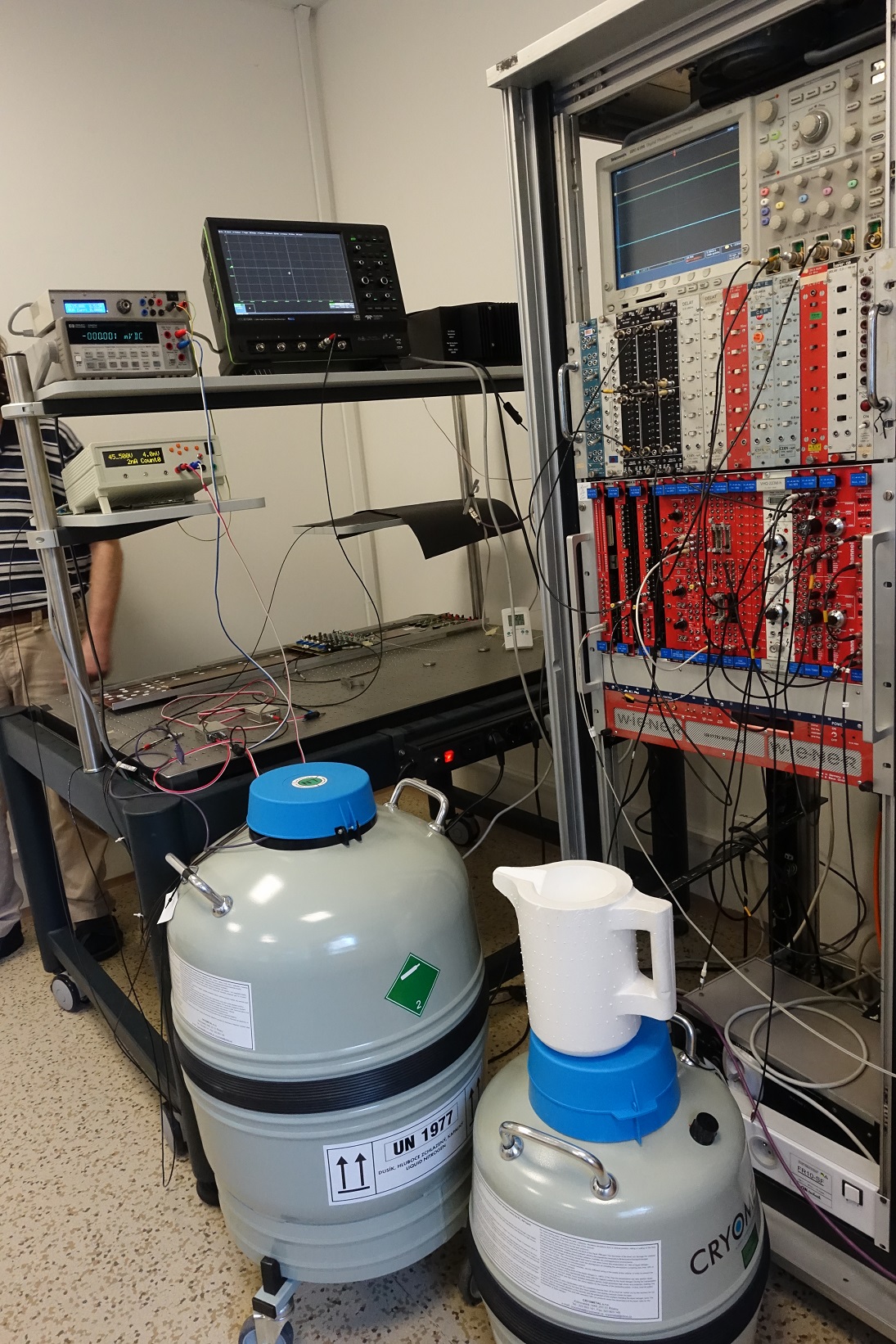 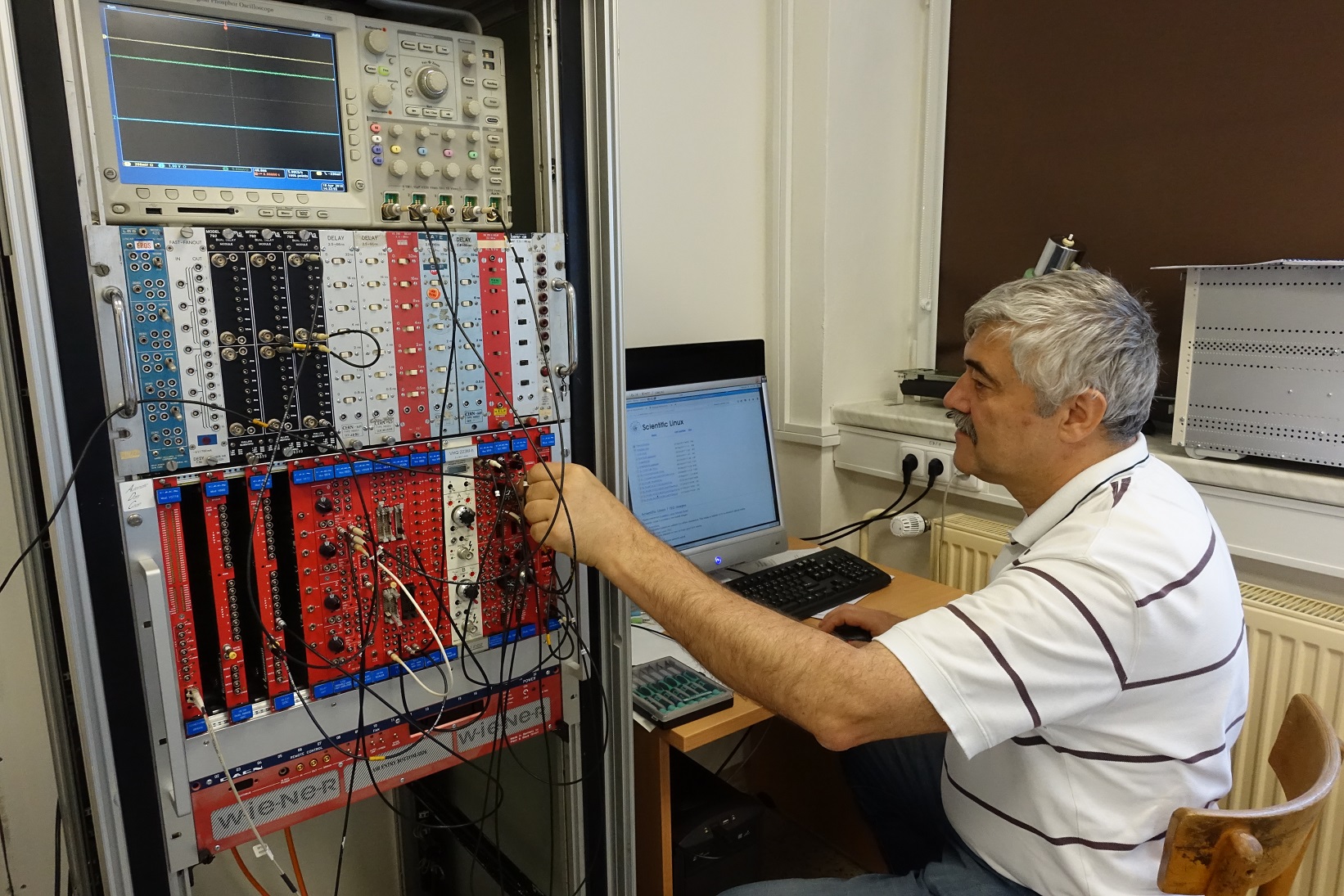 3
Current status:
- Warm and cryogenic – LN2 – signle SiPMs
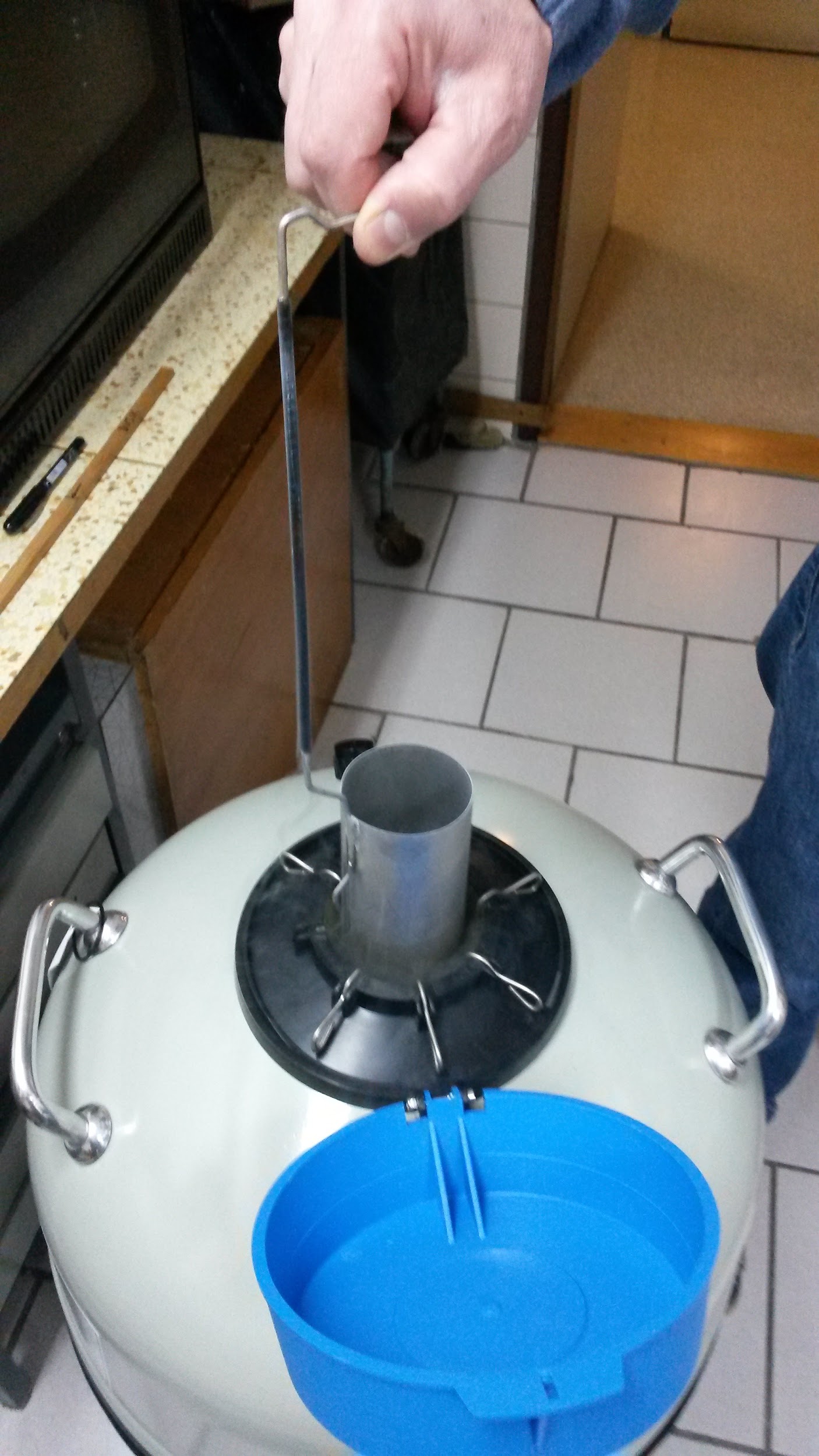 The measurement dewar:
32 liters of LN2 kept with at same level for months
8 inserted cilinders – ability similtanously measure (66 mm radius)

Putting SiPMs into the cylinders on small pcbs

This setup is going to be changed after some discussion.
Also kind of the read-out discussion
4
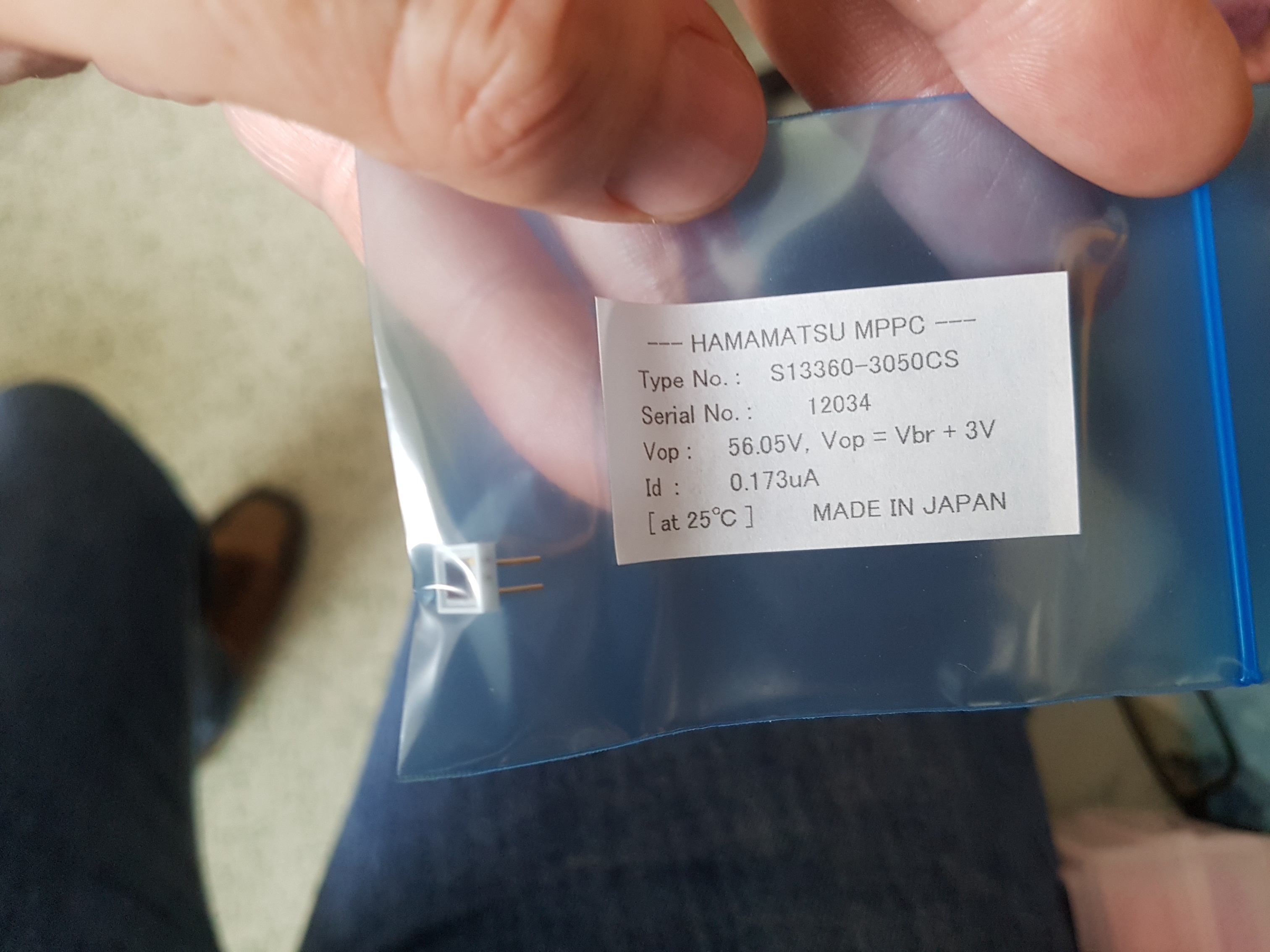 SiPM/MPPC
SensL: 
MicroFC-60035-SMT (6x6 mm2) ~ 10 pcs
Hamamatsu:
S13360 – 3050 CS (6x6 mm2) 5pcs
Cryo S11370-6329 (6x6 mm2) 10 pcs
Cryo S11370-6330 (3x3 mm2) 5 pcs
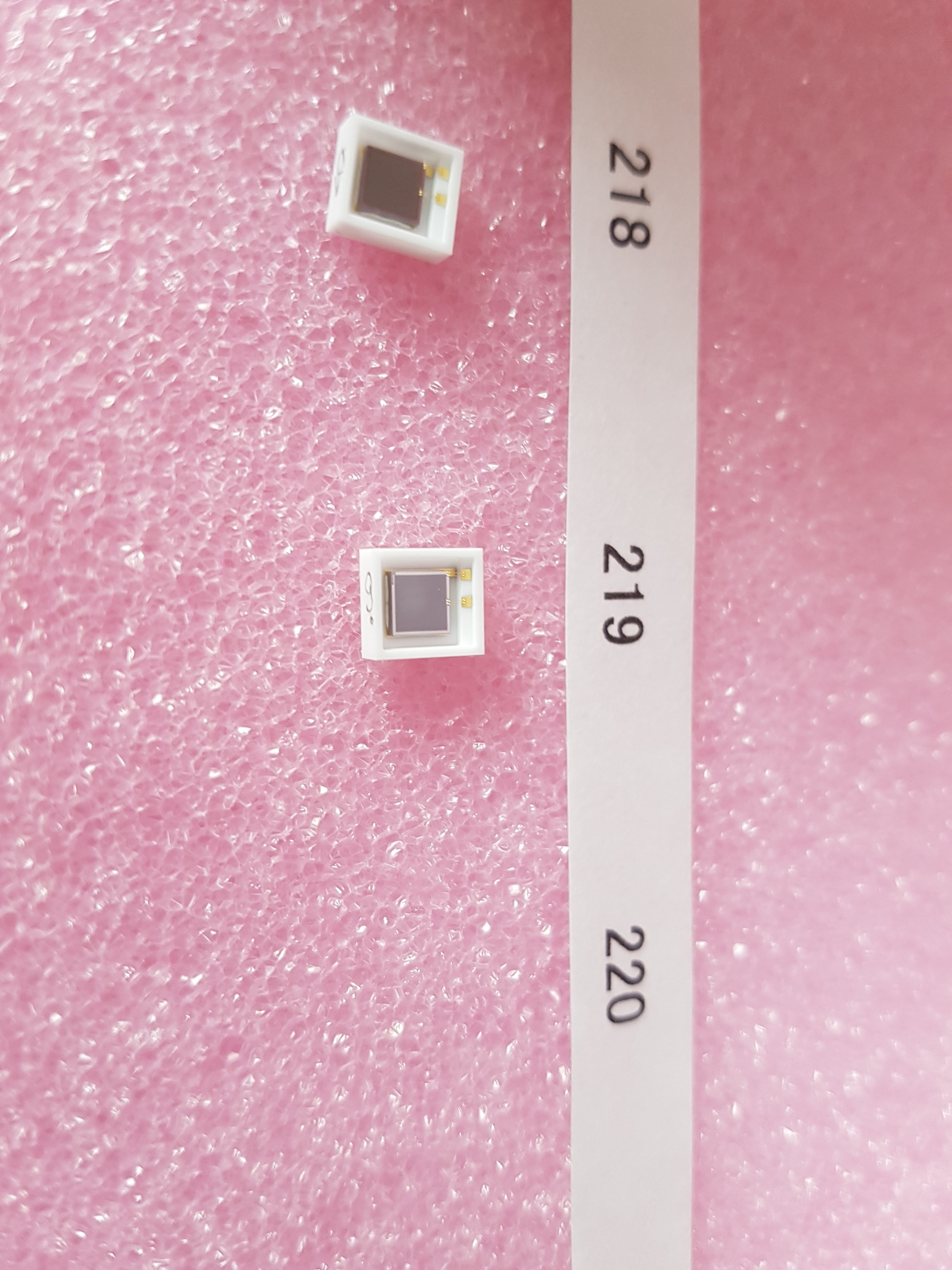 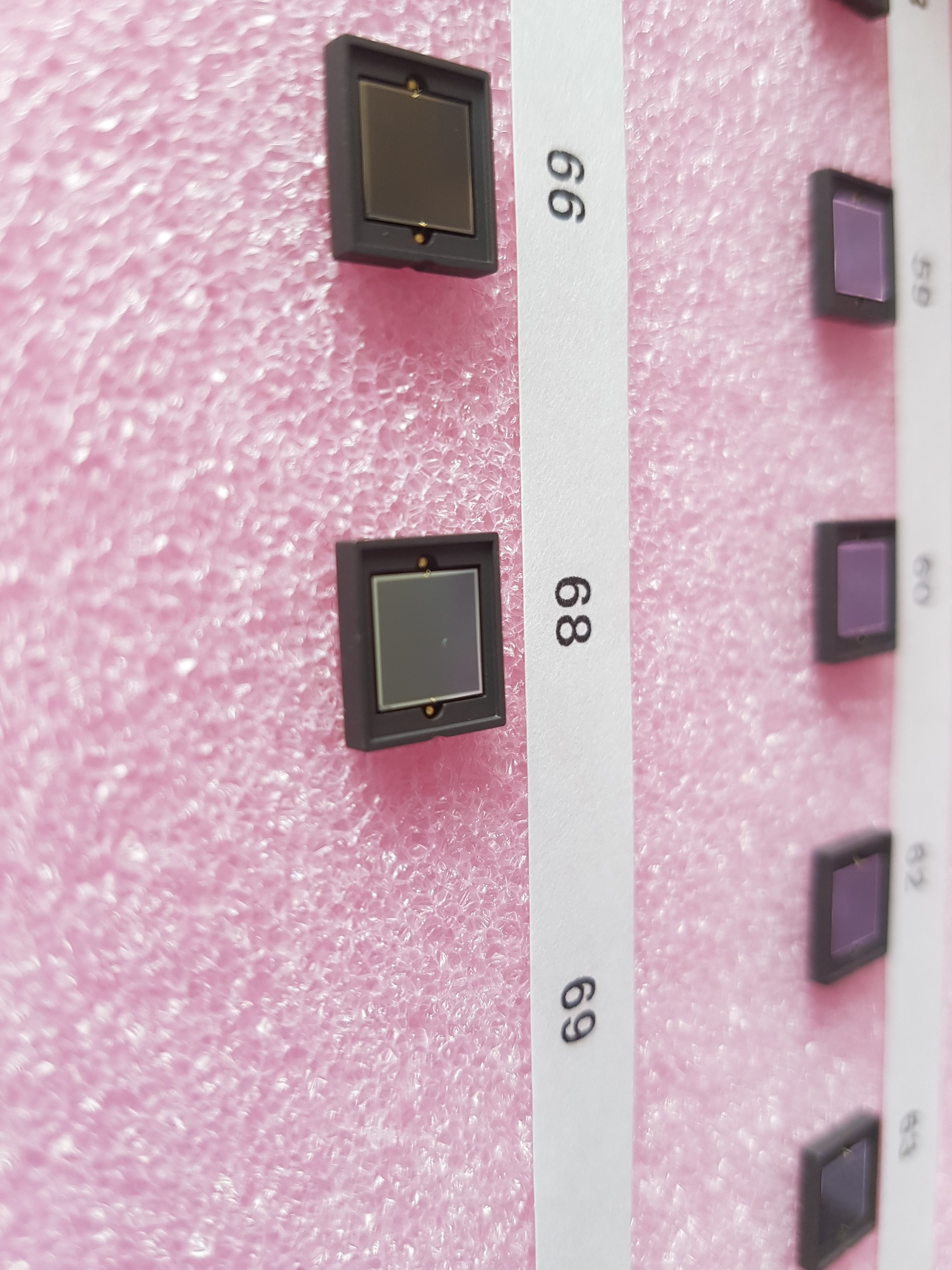 5
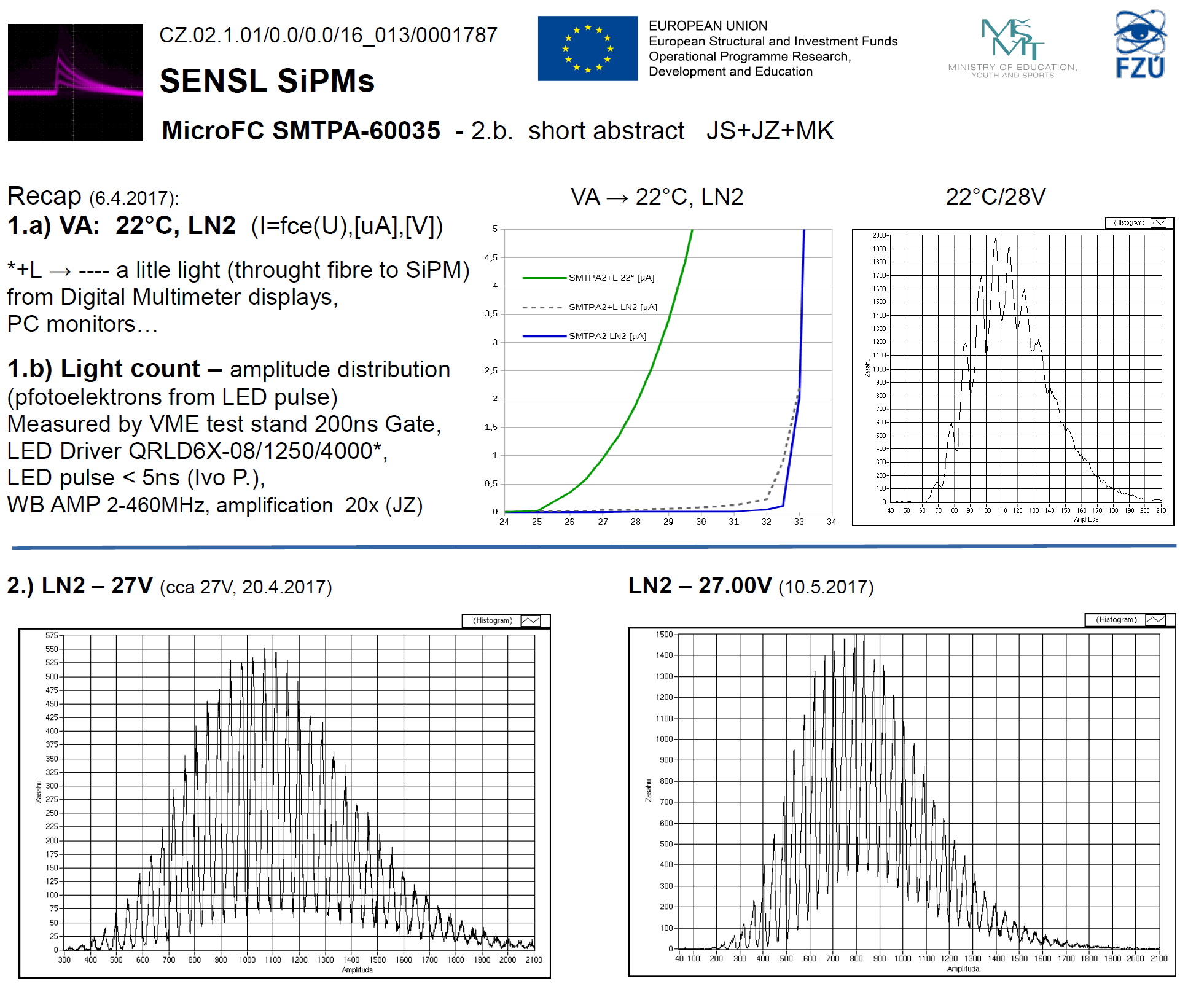 Some (preliminary) measurementsSensL
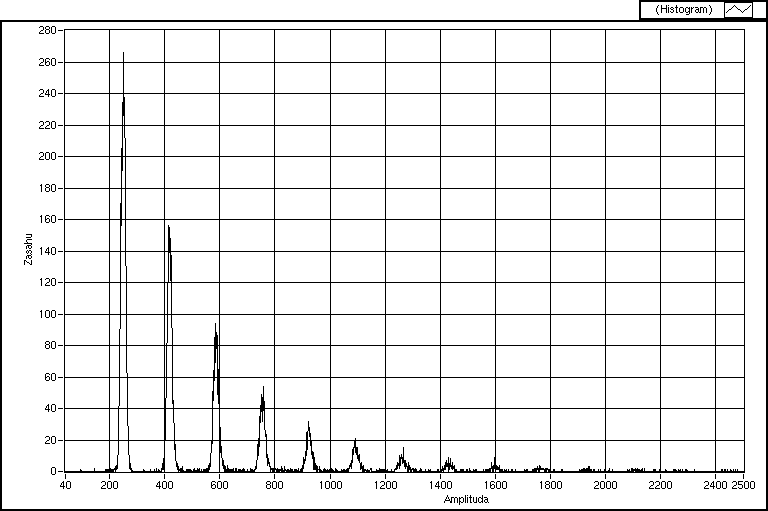 6
Hamamatsu cryo version (3x3 and 6x6 mm) at warm and LN2 temp.
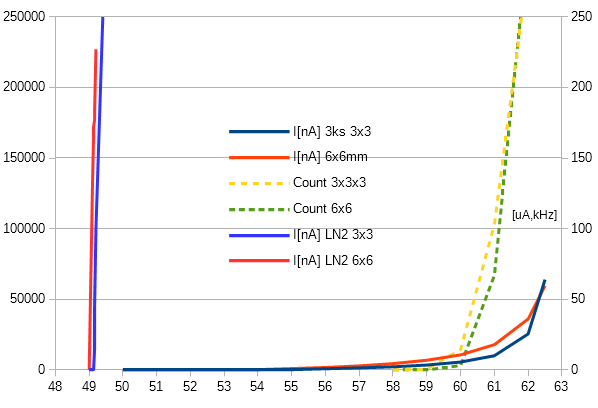 Dark current Cryo-type Hamamatsu
shows very low values till V-overvoltage
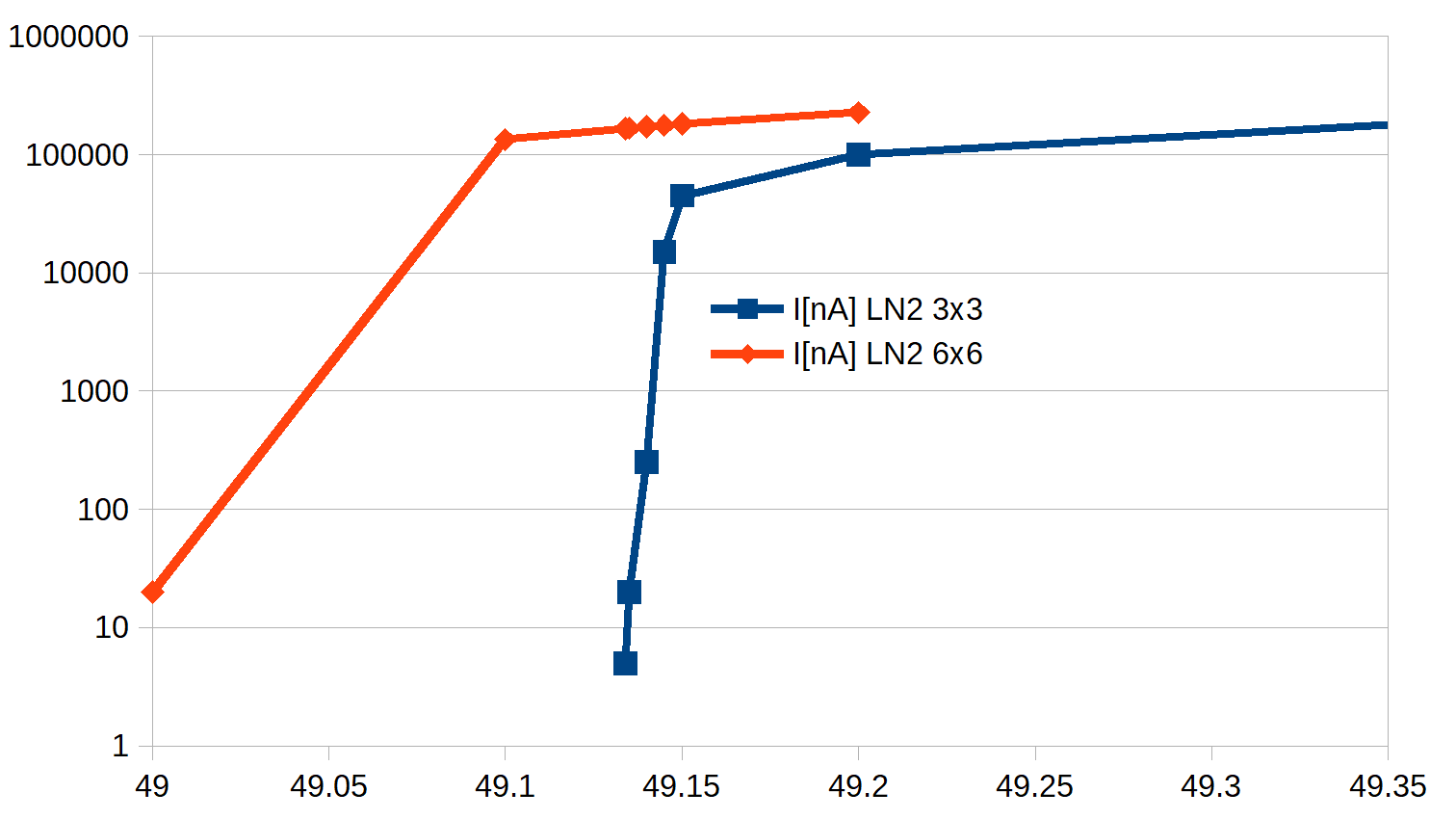 7
Some (preliminary) measurements
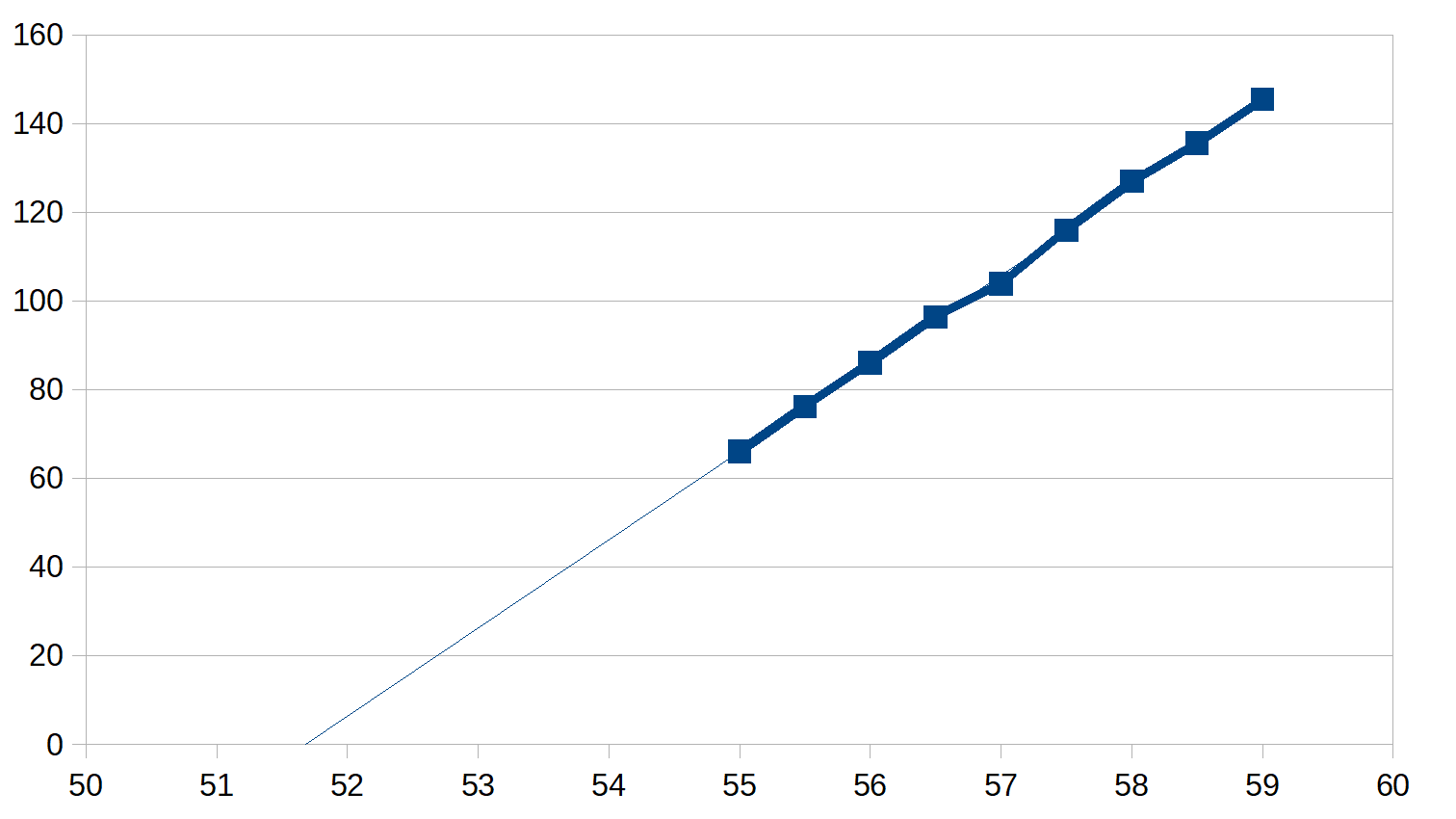 Cryogenic Hamamatsu MPPC S11370-6330 (3x3 mm2)

Breakdown voltage Vbr at LN2 temperatures and warm
First single p.e. peak determined via FFT
Gain (ADC/p.e.) vs Vbias
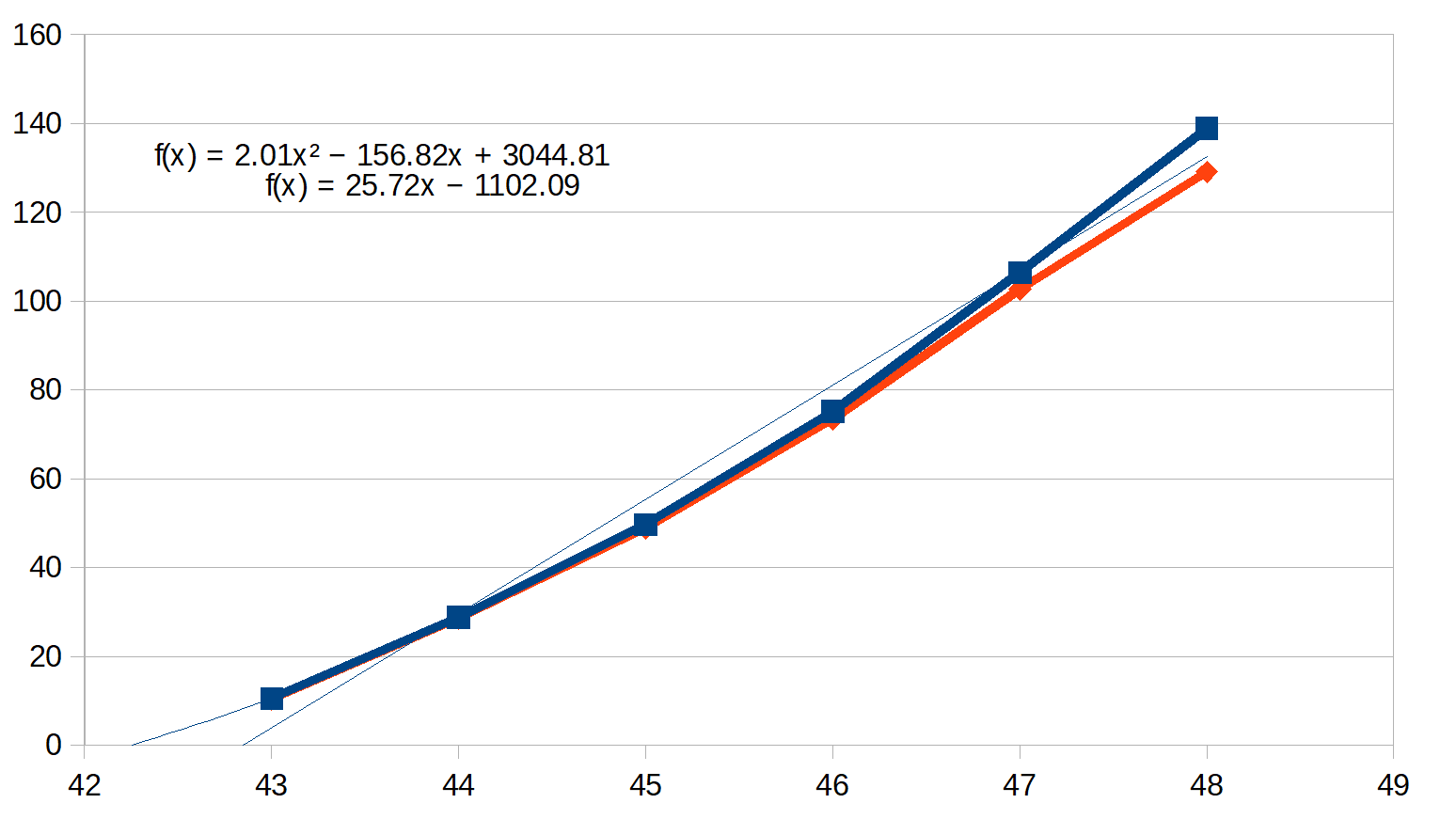 8
Cryogenic Hamamatsu MPPC S11370-6330 (3x3 mm2)
Rates (dark + low-light) scan dep. on ADC thresholds
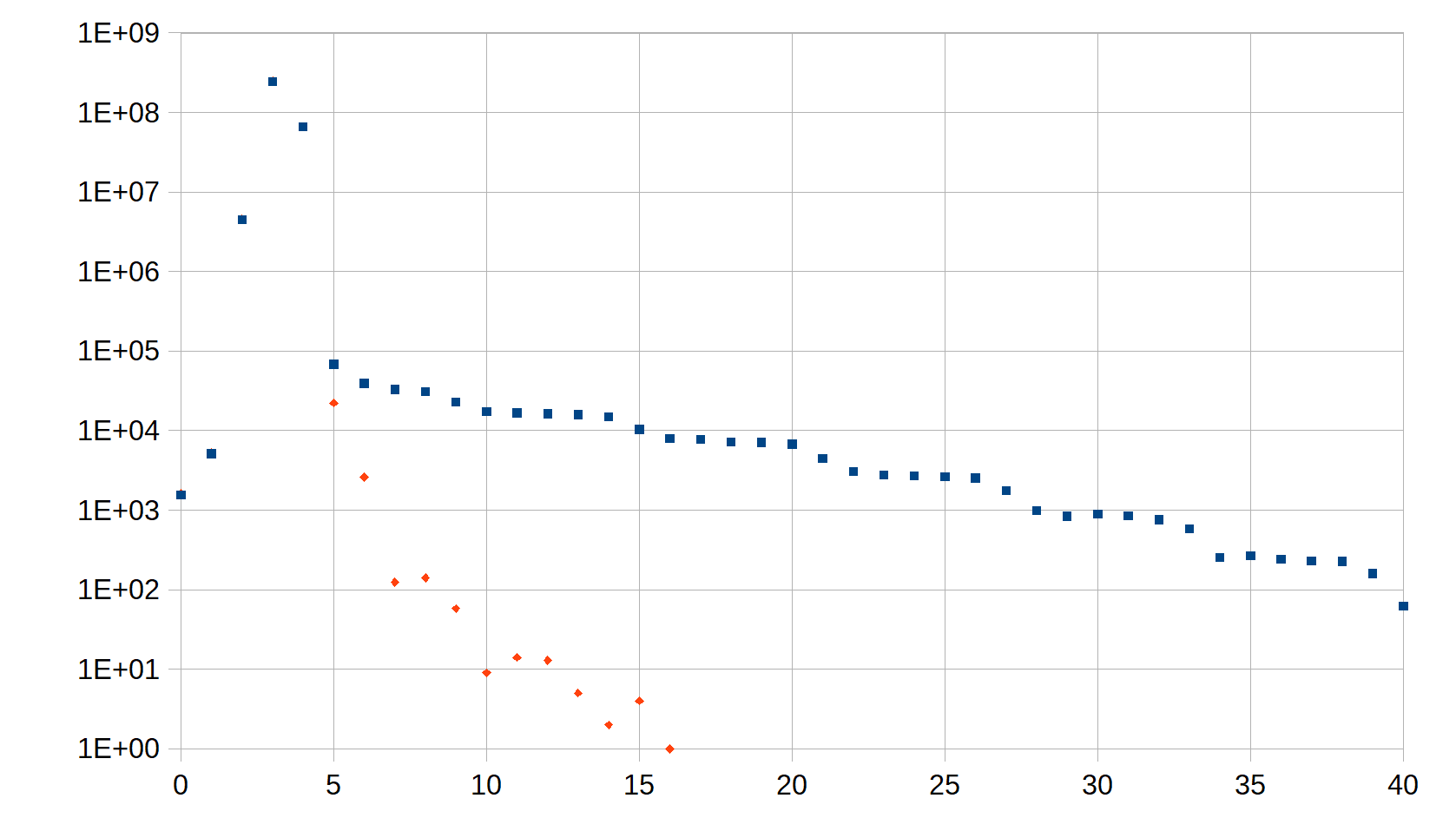 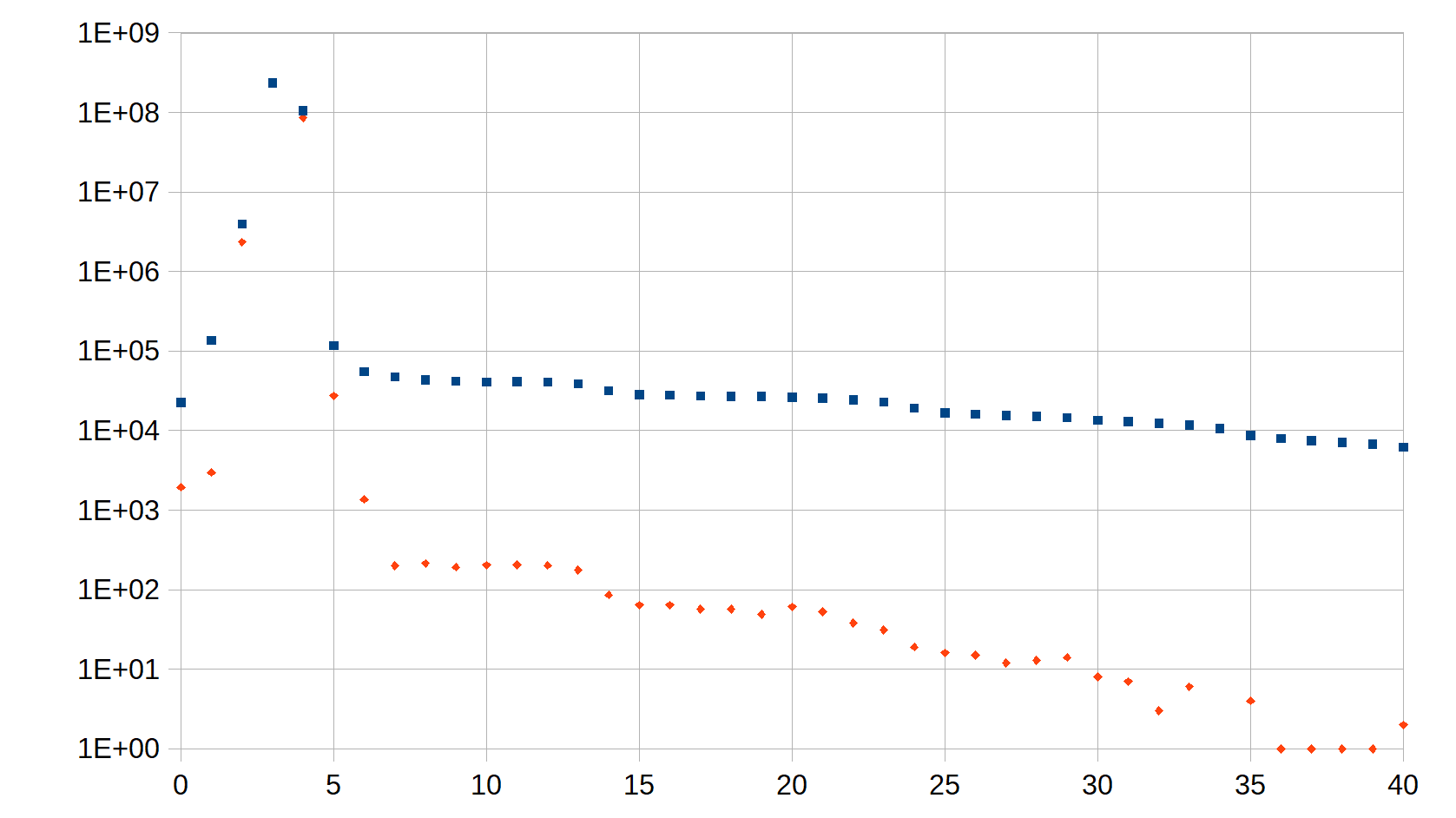 Integral sum LN2 47V
Integral sum LN2 45V
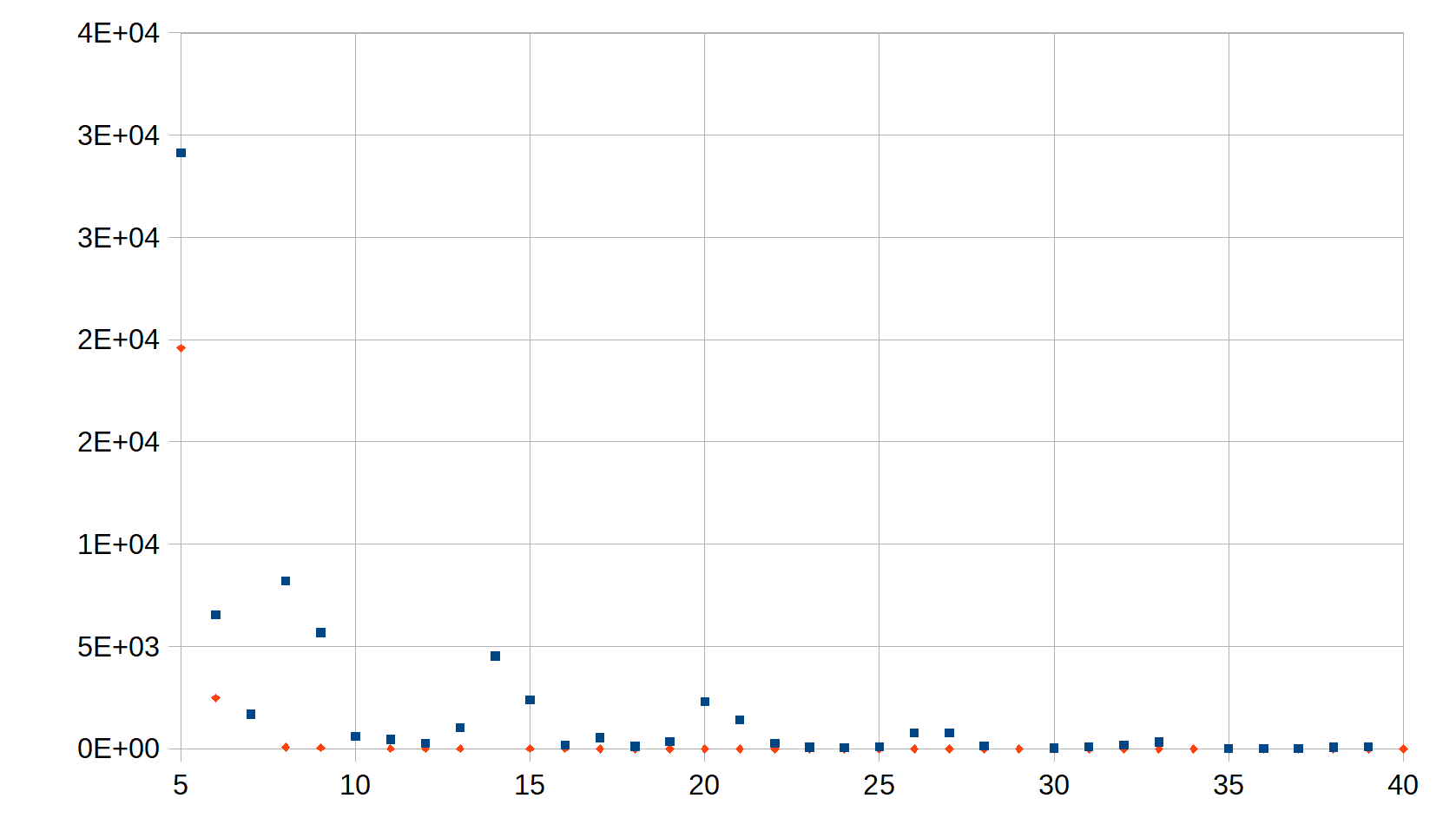 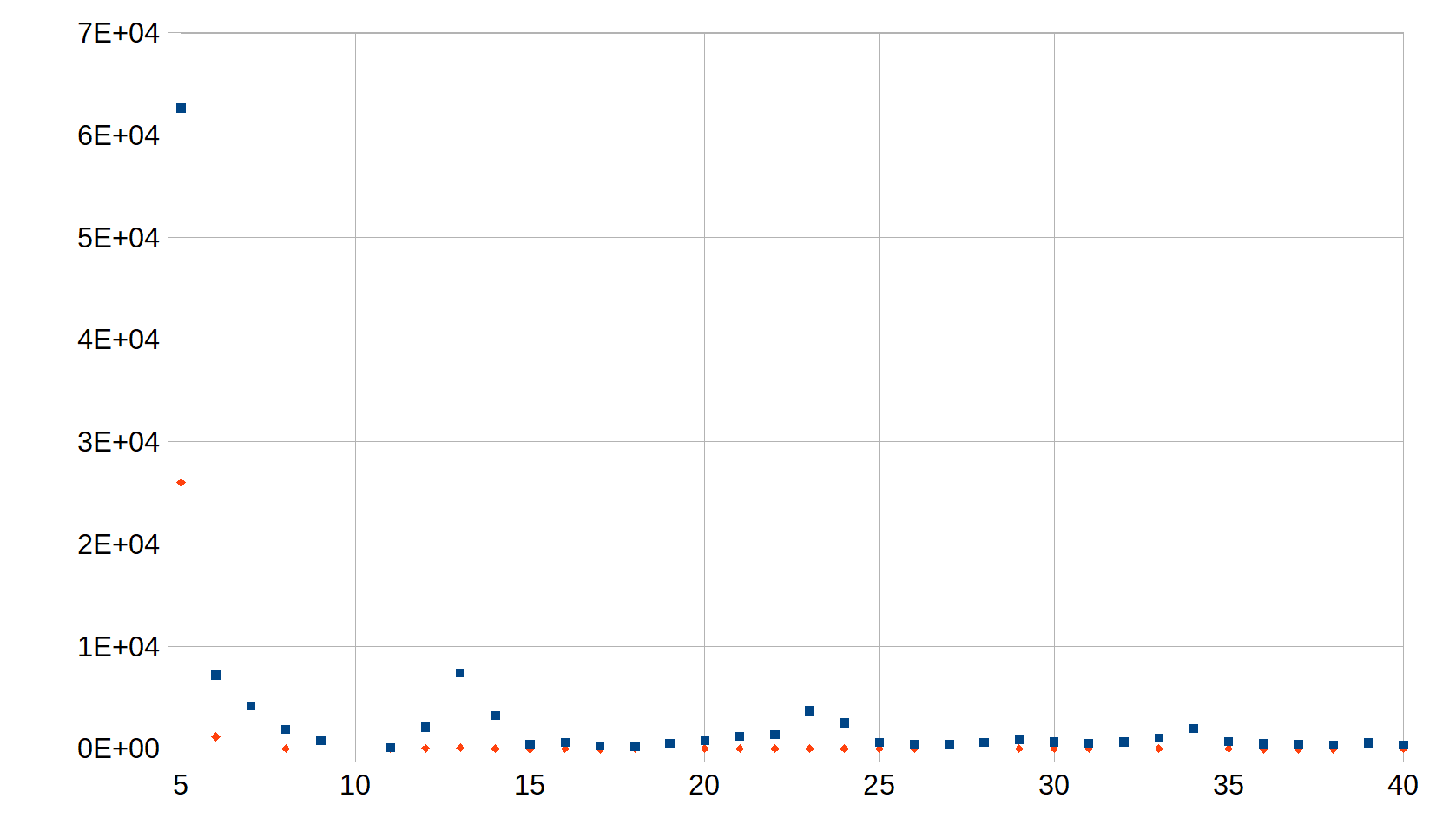 Difference LN2 47V
Difference LN2 45V
9
Plans – photo sensors measurements

Single SiPM characterics measurements -> establish laboratory and sensors benchmarks
Multiple/mass QC measurement -> determine how to more automatize process -> provide sorted SiPMs on.
Long-term and/or thermo-cycling sensor measuremnts – subsidiary measuremnet along QC -> learn more on the cryogenic behaviour
Ganging / couplning SiPMs on base PCB boards -> efficiency study – under discussion how and what.
10
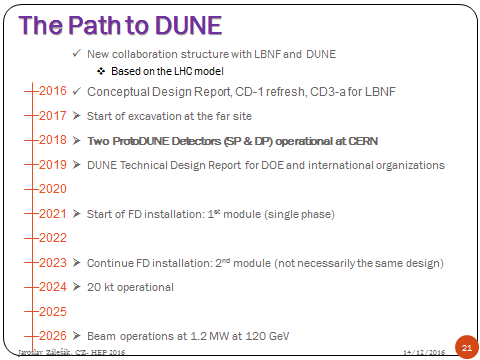 11
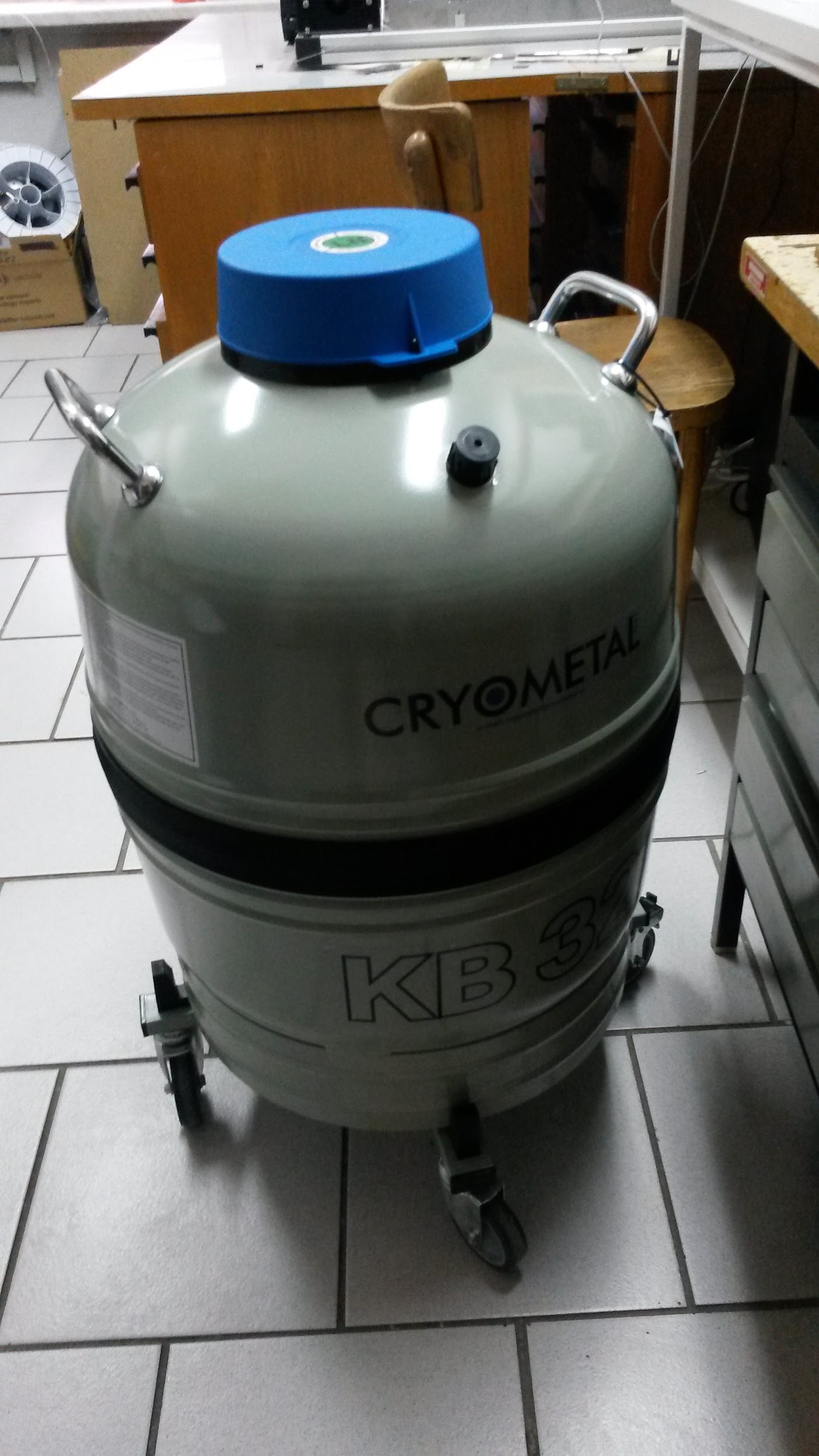 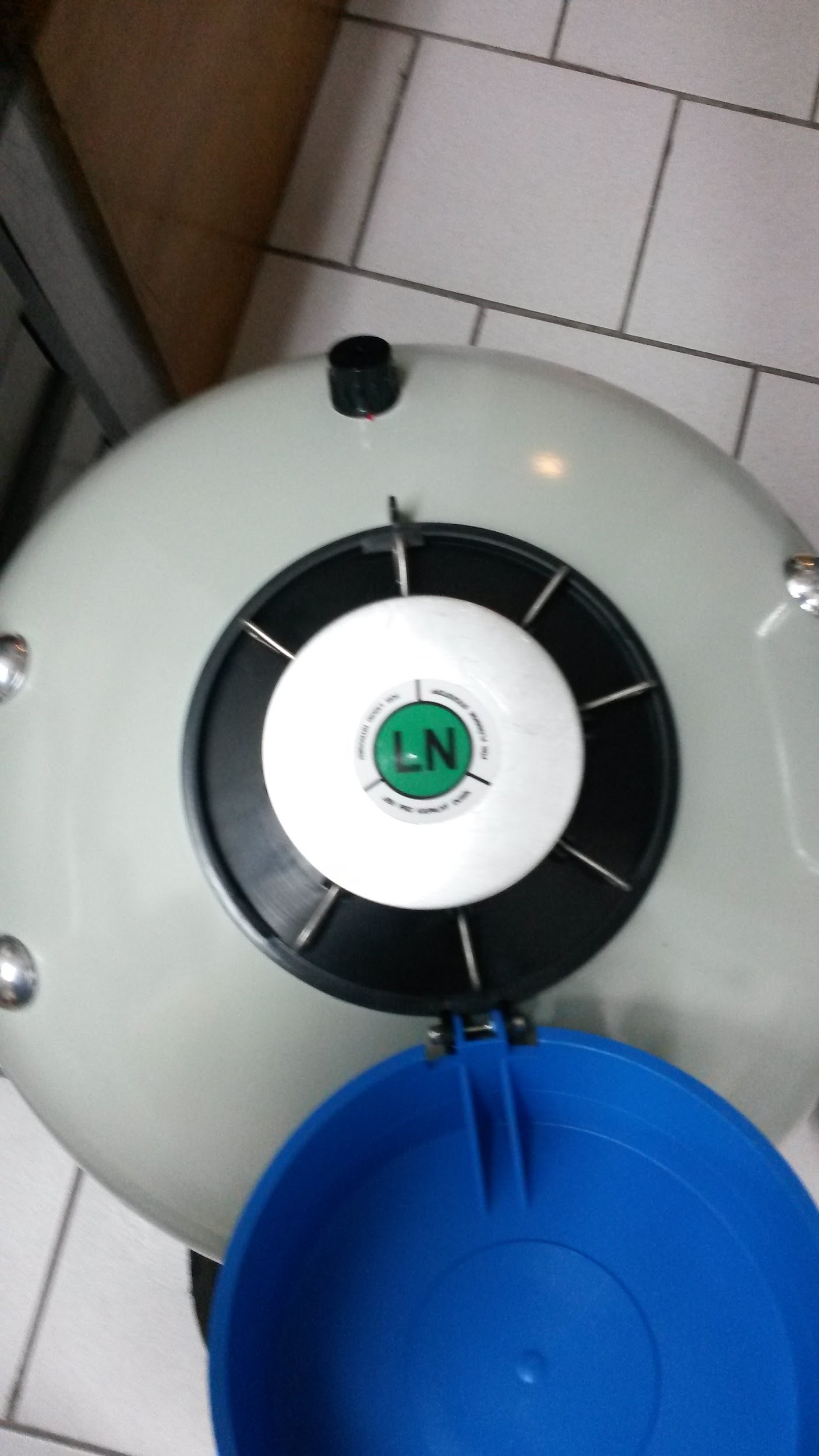 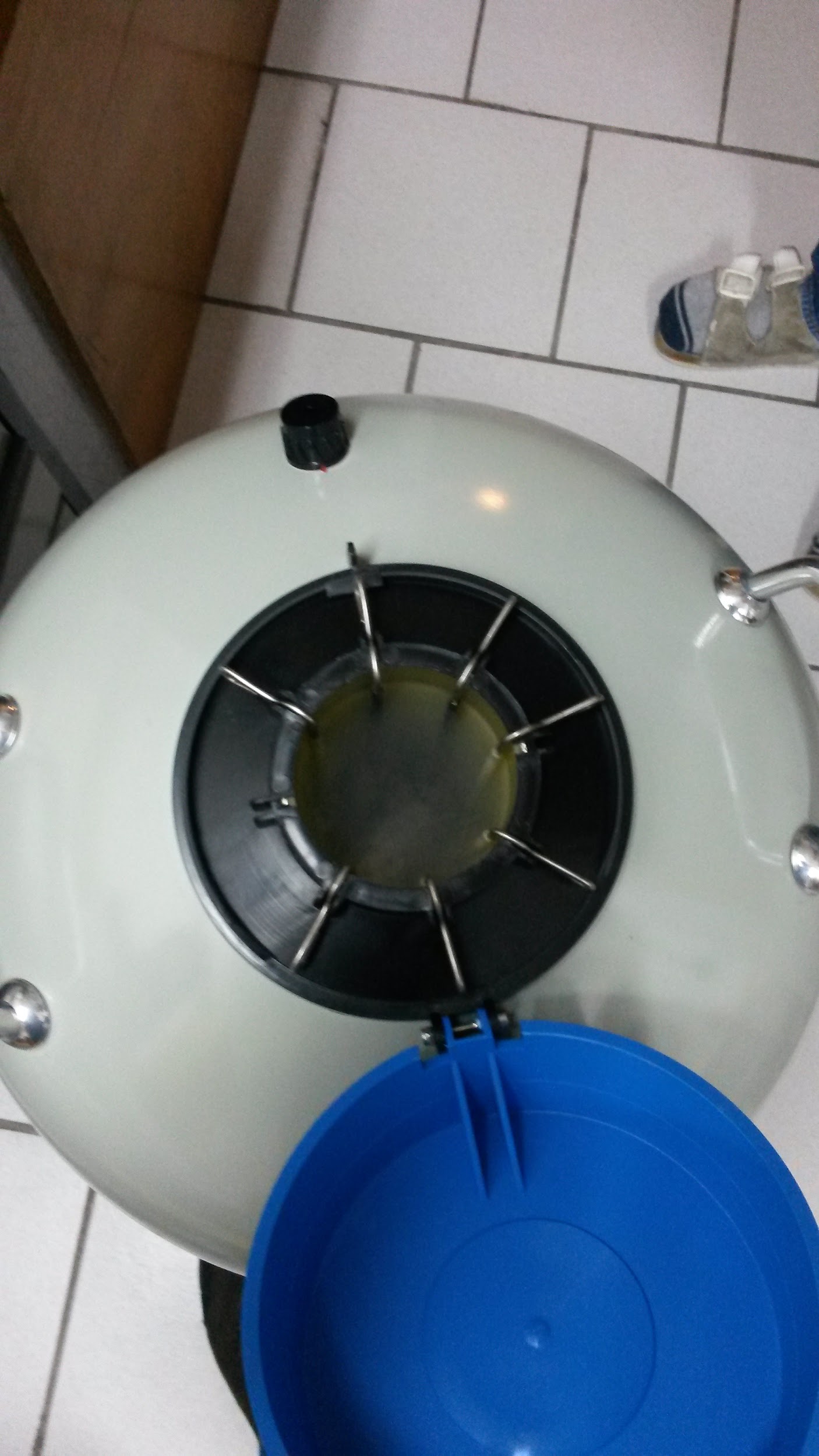 12